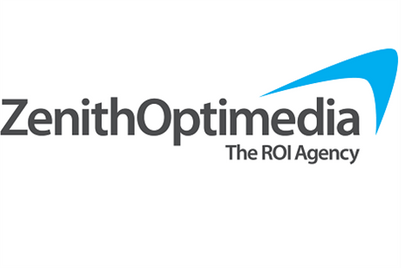 comparethemarket.com twins with Corrie to generate more brand love
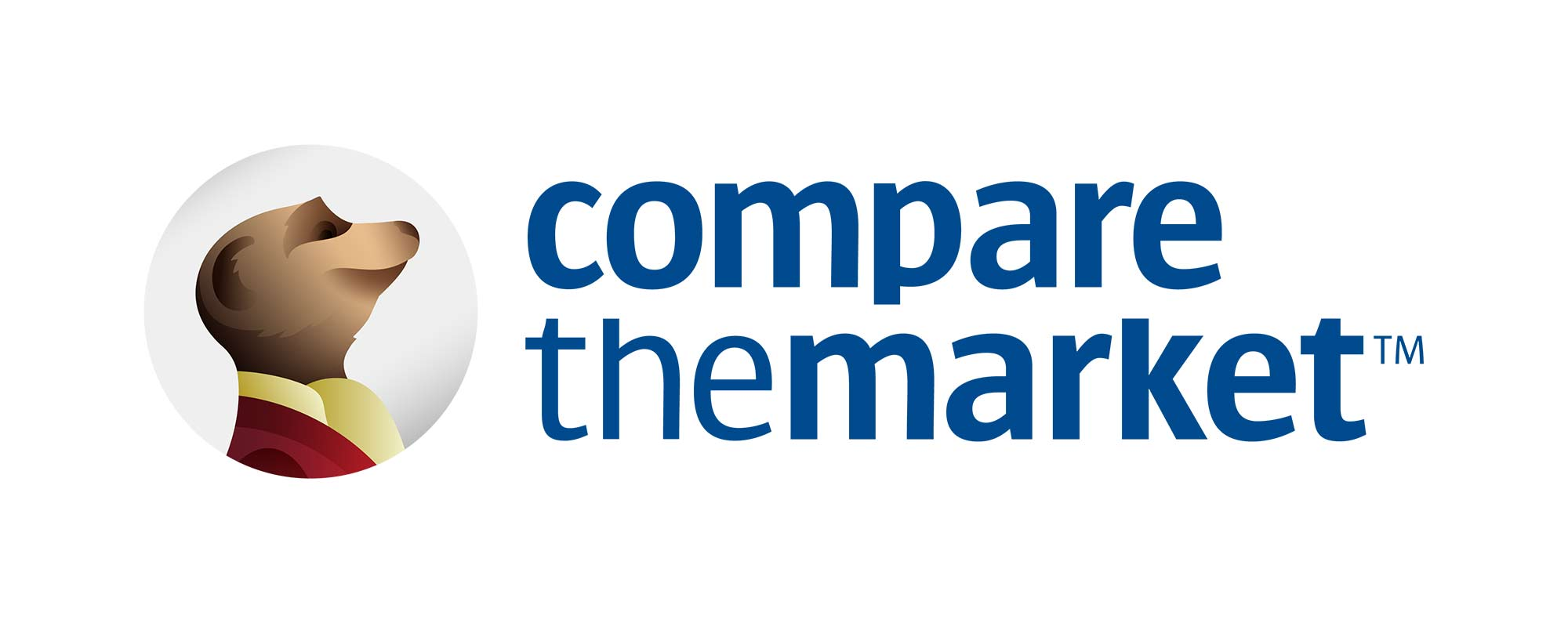 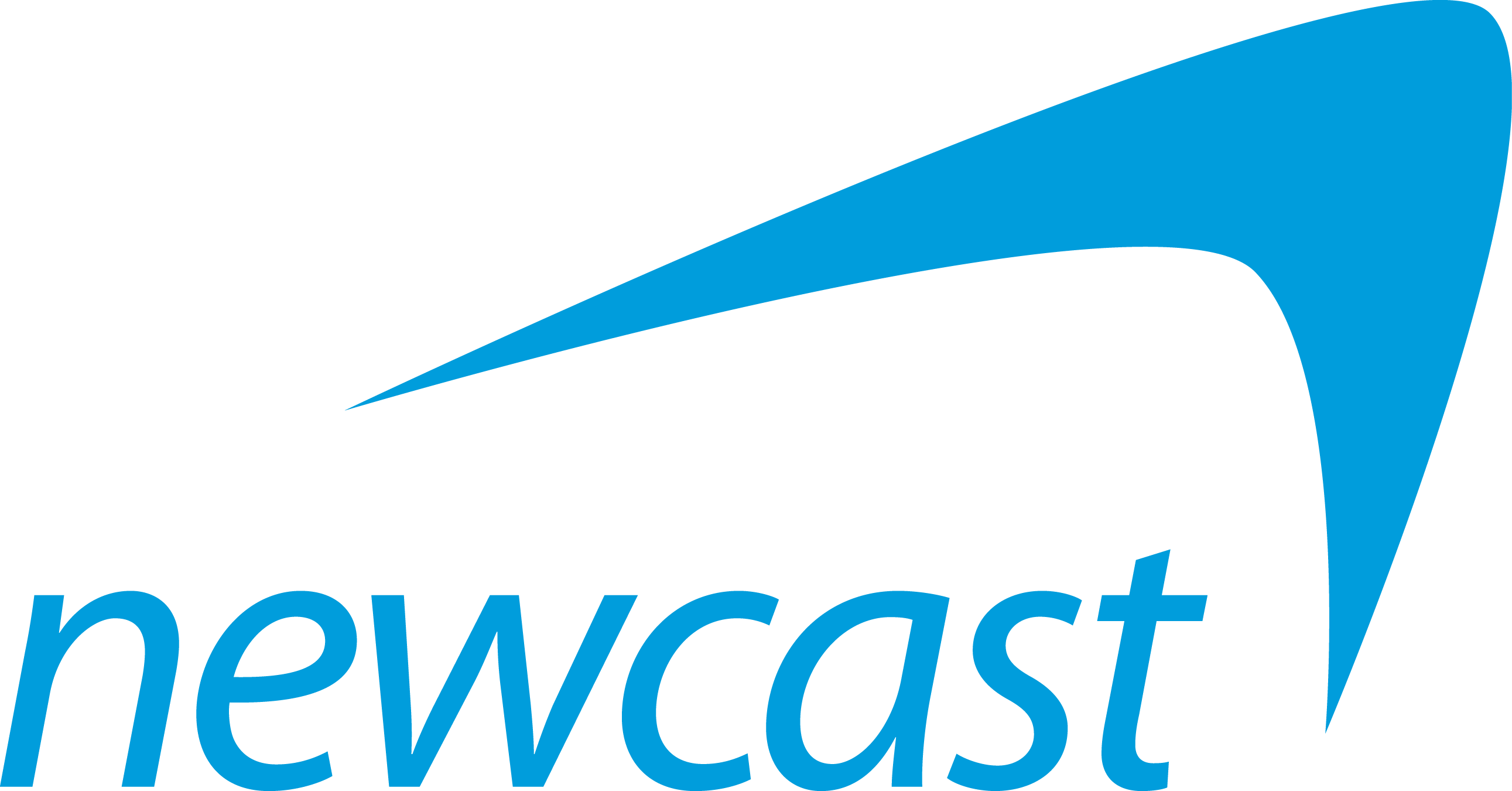 Challenge
Maintain market position in a competitive category
Get the British public to love the meerkats more than they already did 
Solution
Sponsor the biggest show on UK television, Coronation Street, with fully integrated activity which involved shooting idents on the Street itself
Results
The partnership delivered massive awareness – from 0% to 84% in just 3 months 
Spontaneous response to creative was 56%
[Speaker Notes: Challenge:
Comparethemarket.com is a successful price comparison site that was founded in 2006. In 2009, the brand really took off when they introduced the meerkats from Meerkovo into their marketing activity. However, despite continued success, the category is extremely competitive and the brand knew it needed to keep the brand moving forward in order to maintain its market position.  

They knew that people are driven by emotion and that lasting appeal comes from establishing engaging characters and following the relationships between them. Customers were rewarded with a free cuddly meerkat every time they took out an insurance policy with comparethemarket.com and so the key business objective was to drive demand for the toys. To generate desire for the toy, they needed to drive love for the characters.  

The decided they needed to establish a home for the brand at the heart of British culture and get the British public to love the meerkats even more than they did already. 

Solution:
They decided to sponsor the biggest show on UK television, which is of course Coronation Street. However, they would do more than just sponsor the programme – the Street would be ‘twinned’ with Meerkovo so the meerkats would be part of the whole Corrie experience.   

Coronation Street is an iconic part of British culture that has been around for 53 years. Comparethemarket.com knew they needed to tread carefully in order not to alienate Corrie viewers. They wanted to show proper respect for the show and to introduce Corrie viewers gently to the new partnership. Two weeks before launch, they released a viral ad that showed the meerkats giving a Russian make-over to the Corrie theme tune. This aired on itv.com, Facebook, YouTube and then also on ITV1. This set their tone for their respect of the programme and how they were going to work with some of the iconic elements of the show. It was also highly entertaining in its own right. 

For the first time ever, ITV allowed them to film sponsorship idents on the Street itself so the activity felt fully integrated. Further activation included Philip Schofield interviewing Aleksandr live on This Morning where he talked about his love of Corrie and also the meerkats publically sent friendly tweets to the cast at important moments (e.g. at The Soap Awards).

One year into the sponsorship, Comparethemarket.com got lucky. Gary Barlow, a big fan of Corrie, had an album to promote. They worked with Gary’s management team and the Corrie producers to come up with a lovely ad that worked for everybody involved and showcased the partnership beautifully.

Results:
The partnership delivered massive awareness – from 0% to 84% in just 3 months
84% of viewers said they “enjoy watching the creative”
Spontaneous response to creative was 56%
The Corrie theme tune had over 2.7m viewers and 4,000 tweets
Most important of all, the intention to collect the full set of meerkat toys grew by 63% to 39% amongst Corrie viewers compared to 24% of non-viewers. 

For the full case study and to view the ad campaigns visit: https://www.thinkbox.tv/Case-studies/Comparethemarket-com]